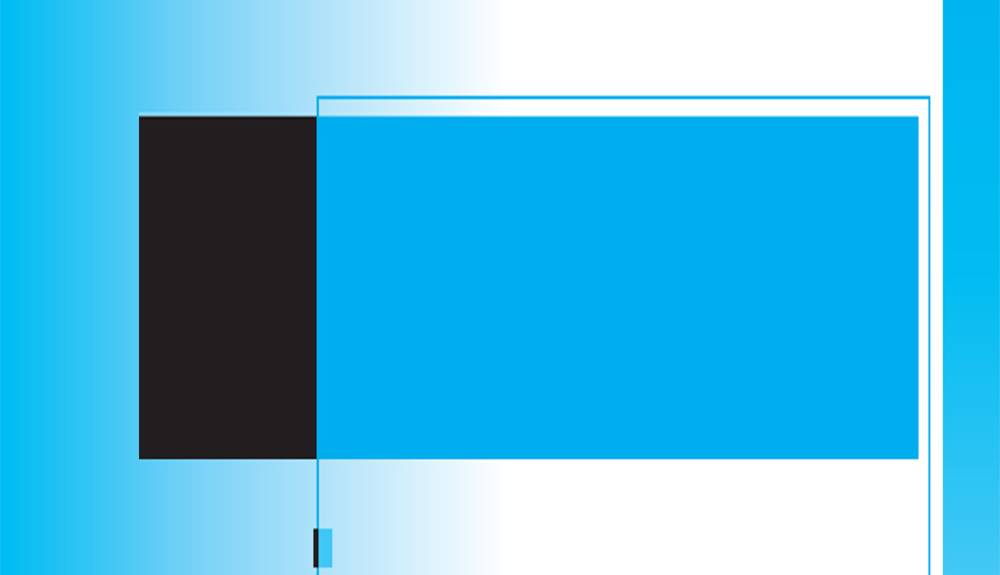 10
The Analysis of Variance
Copyright © Cengage Learning. All rights reserved.
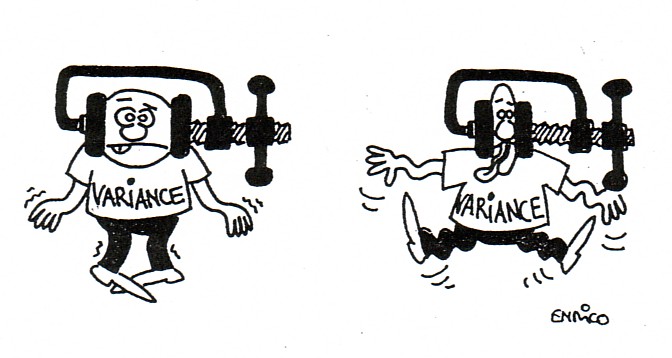 http://www.luchsinger-mathematics.ch/Var_Reduction.jpg
ANOVA: Examples
Do four different types of steel have the same structural strength?
Does the major of the student (math, engineering, life sciences,  economics, computer science) have an effect on the student’s grade in STAT 511?
Does the percentage of alcohol in gasoline has an effect on the mpg?
Does the heat retention in a house depending on the thickness or of insulation in the attic?
ANOVA: Graphical
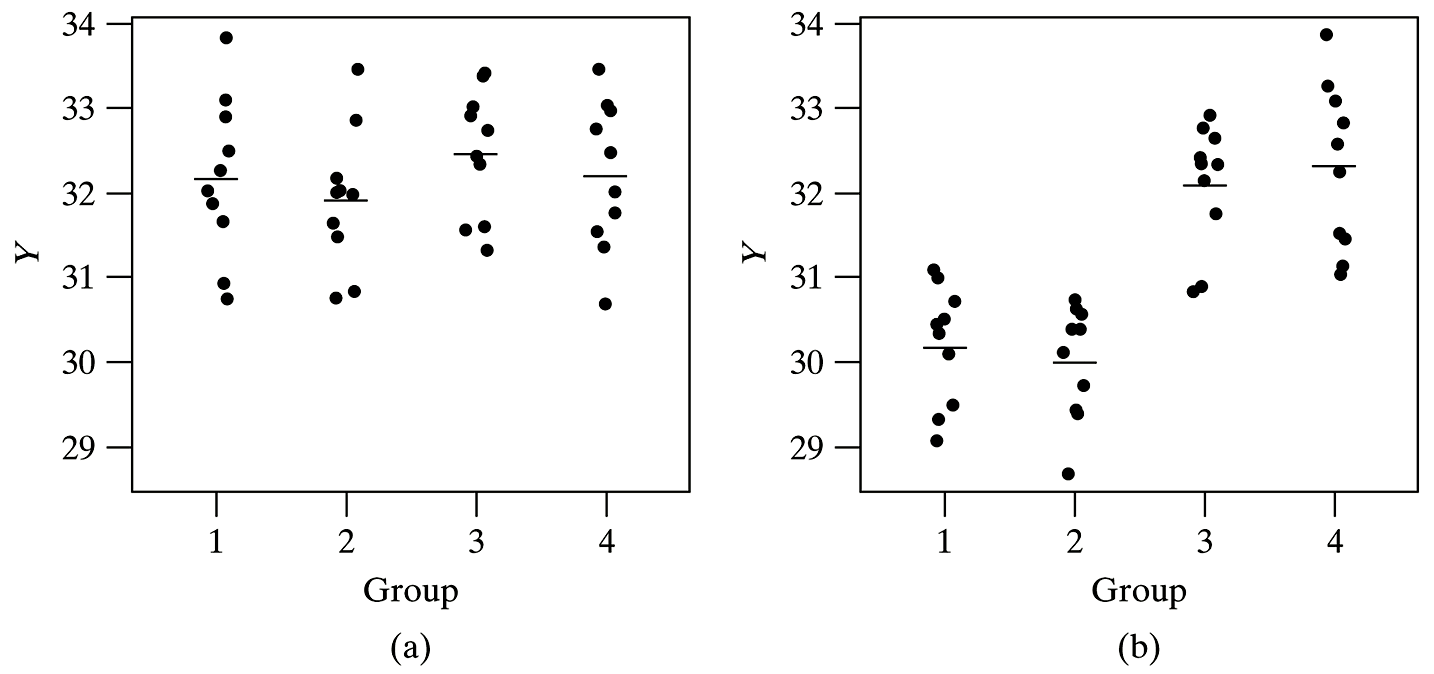 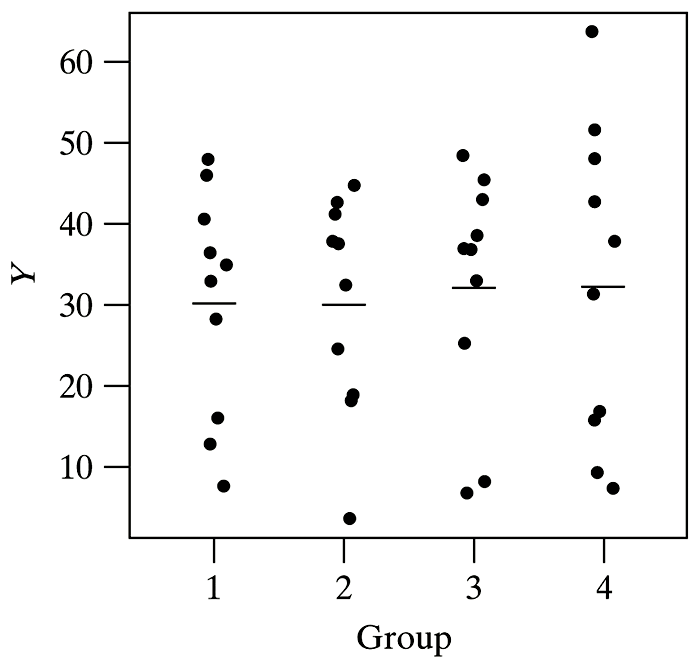 ANOVA: notation
ANOVA: Assumptions
All samples are independent of each other.
Each population or treatment distributions are normal with E(Xij) = I.
Each population has the same variance (pooled), Var(Xij) = σ2.
ANOVA test statistic
ANOVA test
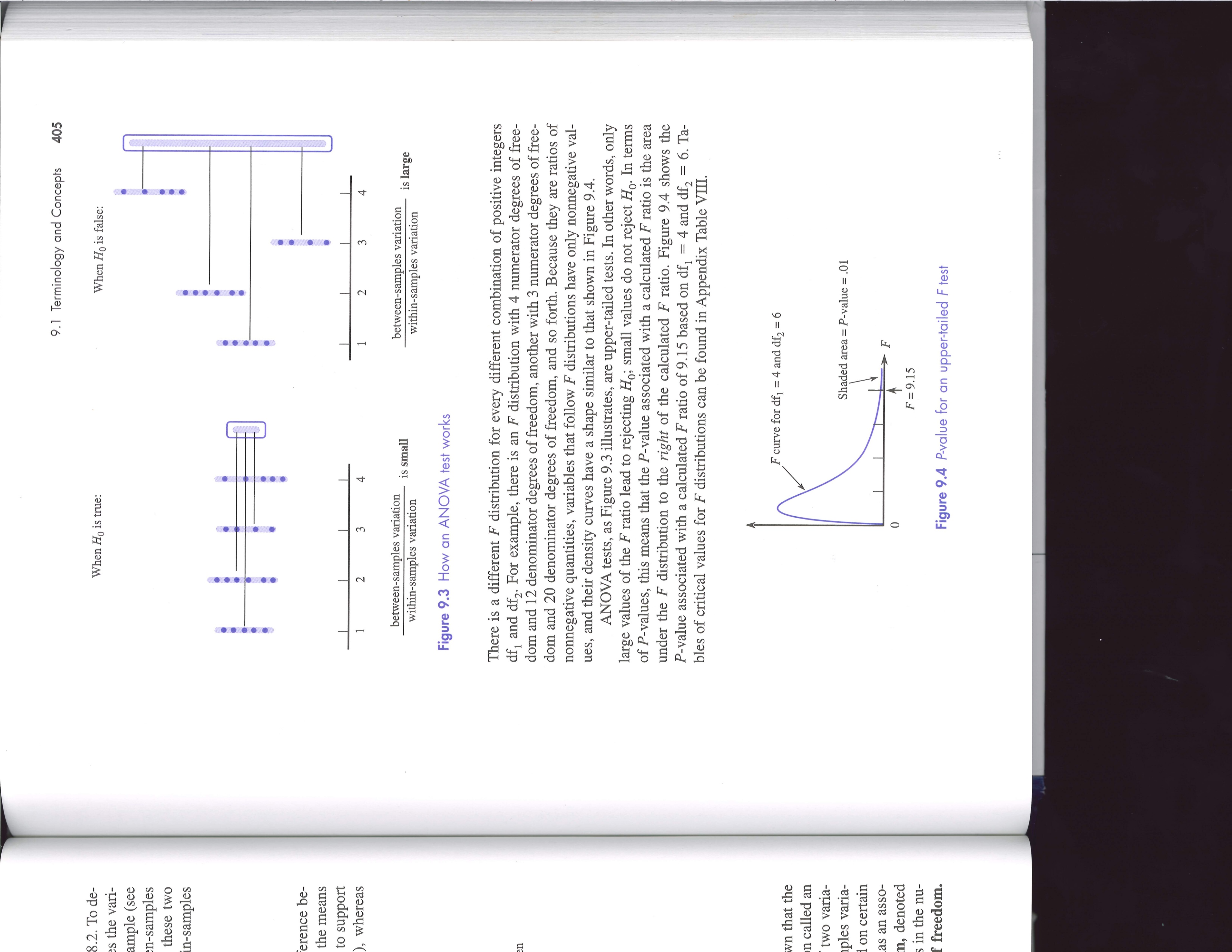 F Distribution
http://www.vosesoftware.com/ModelRiskHelp/index.htm#Distributions/
Continuous_distributions/F_distribution.htm
F curve and critical value
http://controls.engin.umich.edu/wiki/index.php/Factor_analysis_and_ANOVA
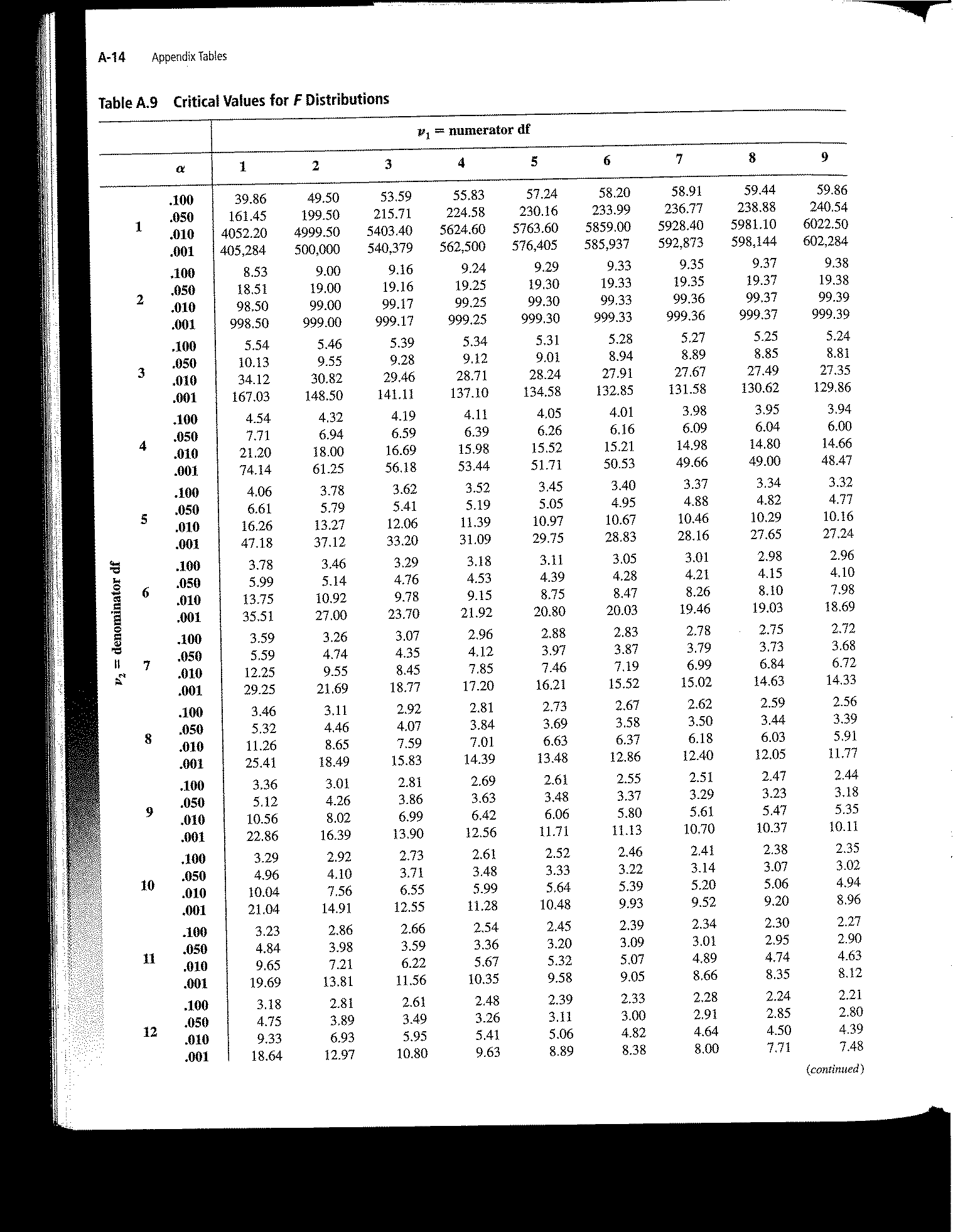 Table A.9Critical Values for F Distribution (first page)
ANOVA Table: Formulas
ANOVA Hypothesis test: Summary
ANOVA: Example
An experiment was carried out to compare five different brands of automobile oil filters with respect to their ability to capture foreign material. A sample of nine filters of each brand was used. Do the filters capture the same amount of foreign material at a 0.05 significance level?
ANOVA: Example (cont)
H0: 1 = 2 = 3 = 4 = 5
The true mean amount of foreign material is the same for all of the filters

	HA: at least one of the i is different
	The true mean amount of foreign material caught is not the same for all of the filters
ANOVA: Example (cont)
Example: ANOVA (cont)
The data does provide strong support to the claim that the mean amount of foreign material caught is not the same for all of the filters.
Problem with Multiple t tests
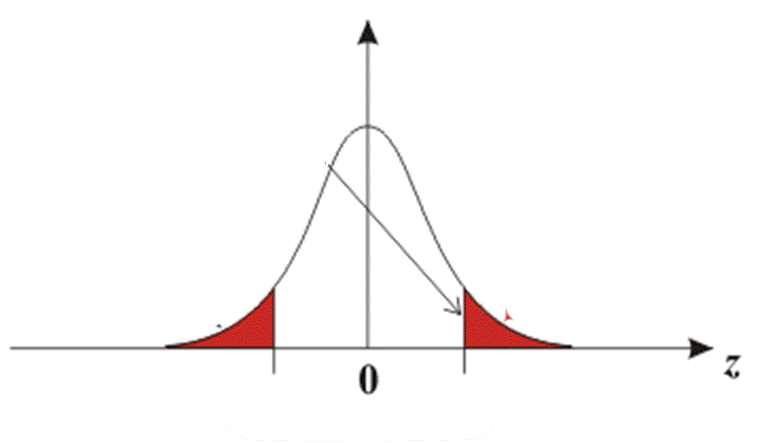 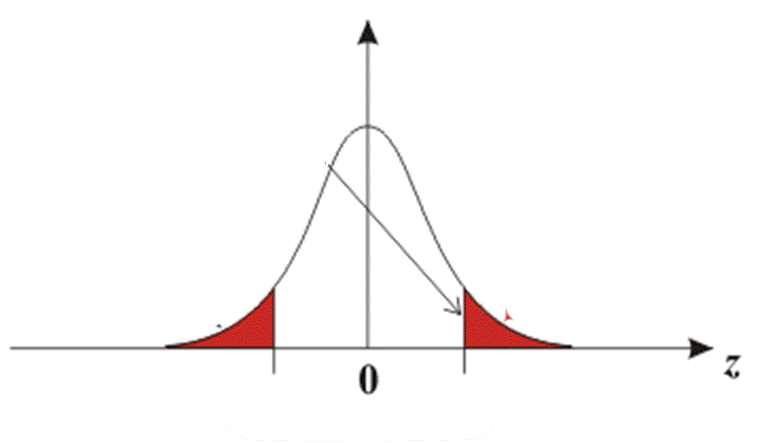 Overall Risk of Type I Error in Using Repeated t Tests at  = 0.05
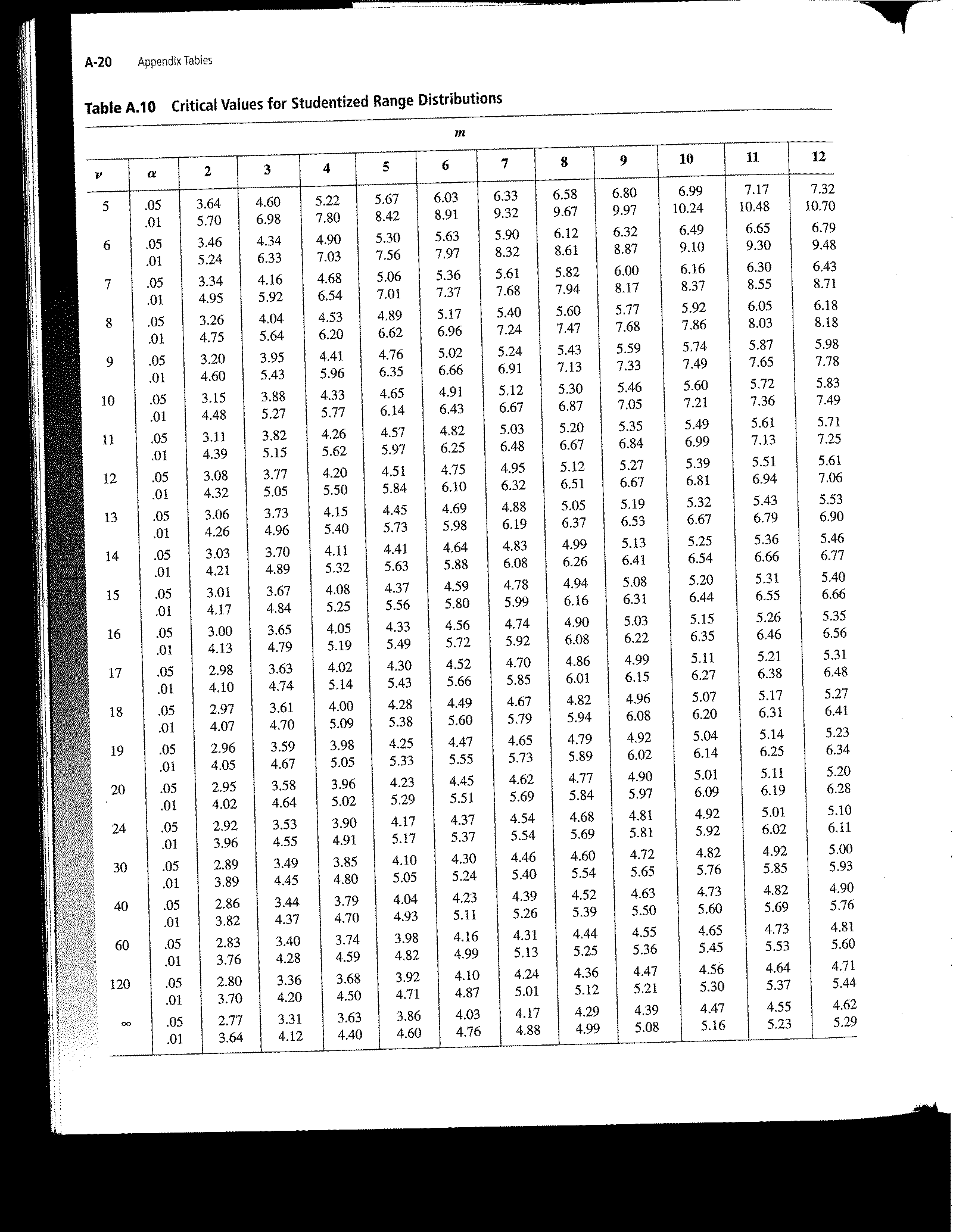 Table A.10: Studentized Range
ANOVA: Example (Tukey)
An experiment was carried out to compare five different brands of automobile oil filters with respect to their ability to capture foreign material. A sample of nine filters of each brand was used. Do the filters capture the same amount of foreign material at a 0.05 significance level?
Which one(s) of the filters is best?
x̅1. = 14.5  x̅2. = 13.8  x̅3. = 13.3  x̅4. = 14.3  x̅5. = 13.1
ANOVA: Example (cont)
Example: Tukey (cont)
yes
yes
Example: Tukey (cont)